Электронный образовательный маршрут
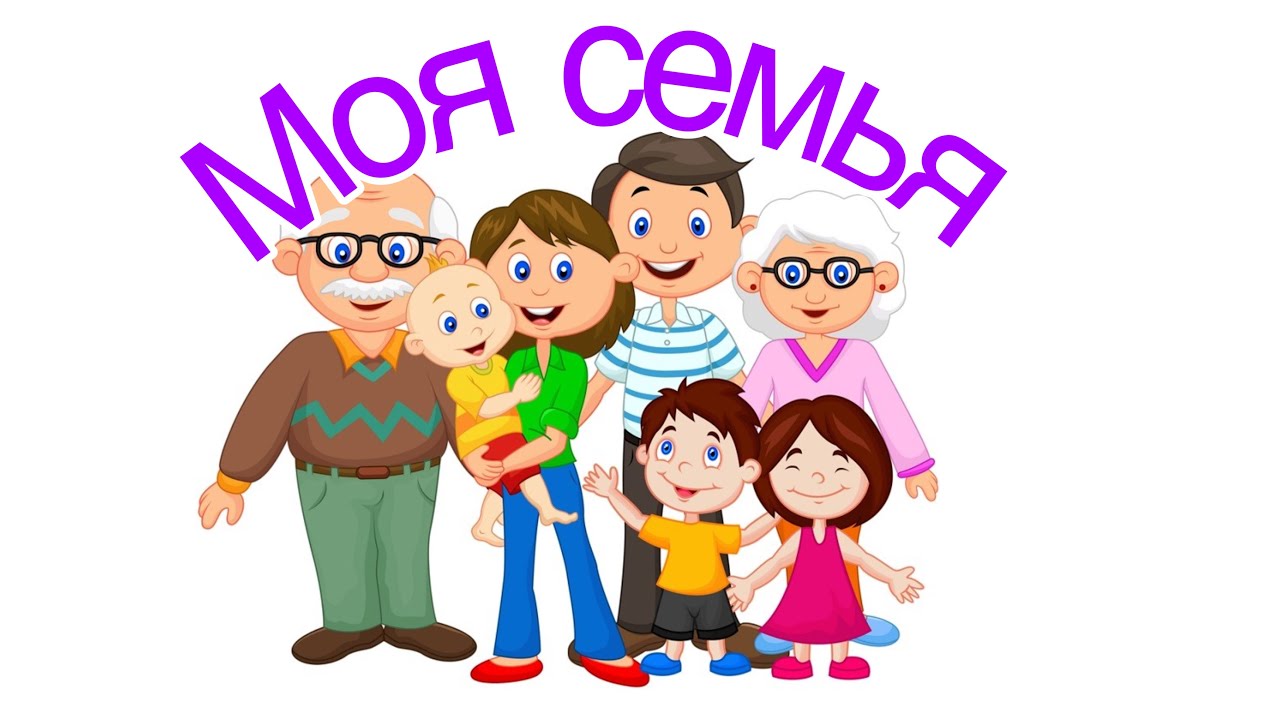 Прудникова Н.А. 
Яркова Ю.А.
Уважаемые родители!
Представляем вашему вниманию электронный 
образовательный маршрут «Моя семья», он поможет ребенку 
с вашей помощью сформировать представления детей
о себе и членах семьи, активизировать словарь детей, а так же увлекательно провести время вместе с ребенком
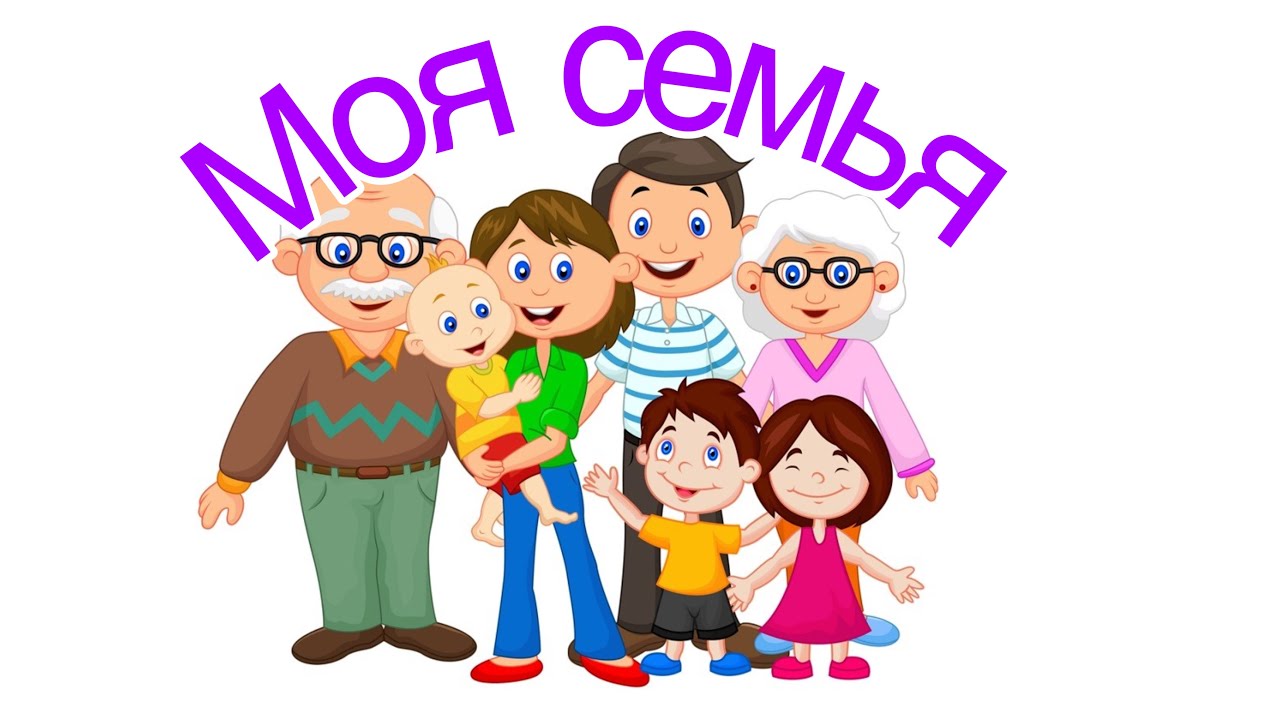 Посмотрите:
Цель: Формировать первоначальное представление о семье.

https://youtu.be/yx3-7z1p7Ls

https://youtu.be/OCtdkwBgi7k

https://youtu.be/5SYLP7Uvr5w

https://youtu.be/gwUbx5LG7TA


Кто живет с тобой в доме?
Чем занимаются мама, папа, брат, 
сестра?
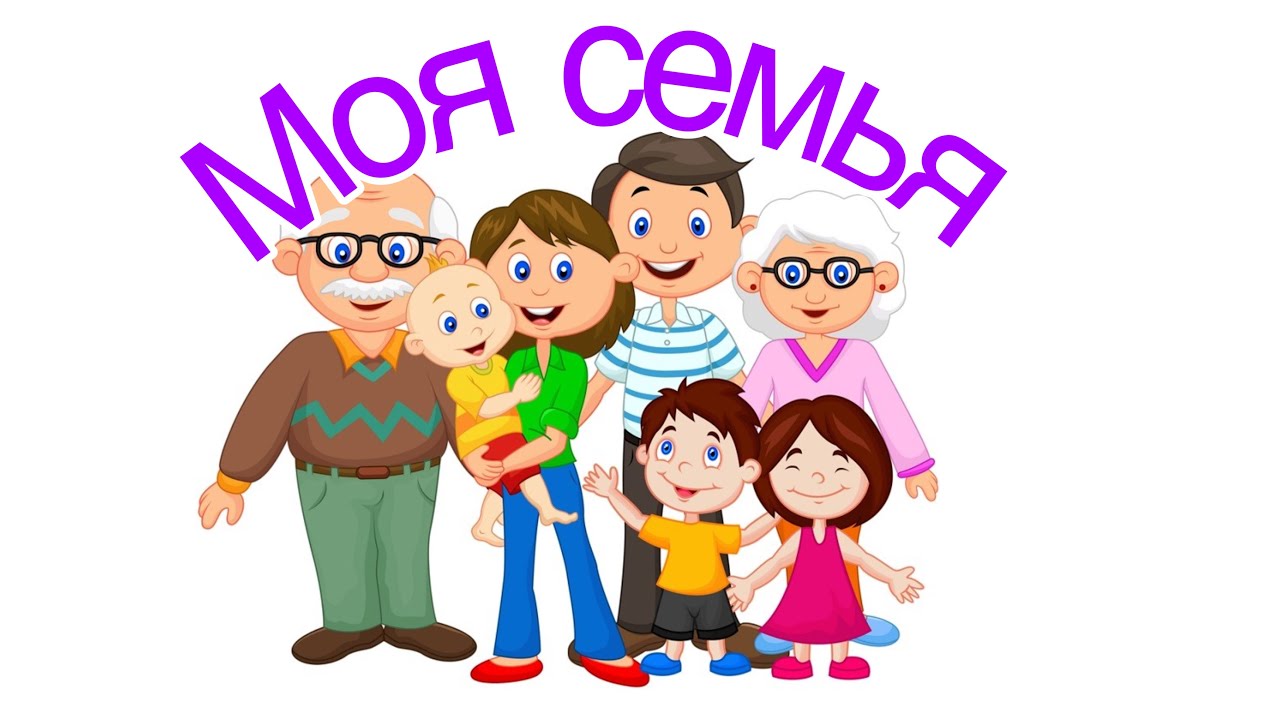 Поиграйте:
Цель: развивать речь, обогащать словарный запас детей, развивать мелкую моторику рук, развивать координацию движений пальцев рук.

https://youtu.be/RLsgXJZmaHA

https://youtu.be/cy_CKPeV7VU

https://youtu.be/Xm_K0u5J9s0

https://www.youtube.com/watch?v=-O53Q1Ewcrc


Тебе понравилось играть?
Какая игра тебе запомнилась?
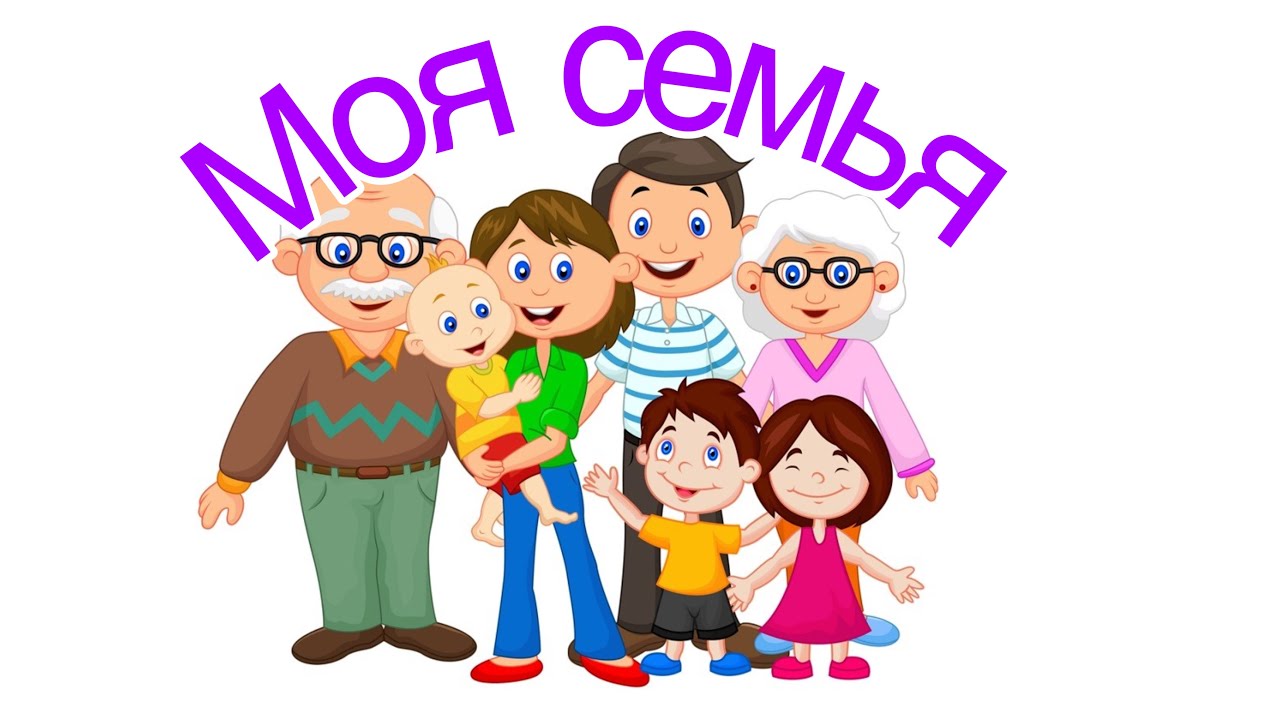 Почитайте:
Цель: расширять представления детей о семье через сказки.


https://skazkaplus.ru/tag/skazki-pro-semyu







Какая сказка тебе понравилась больше?
О чем рассказывалось в сказке?
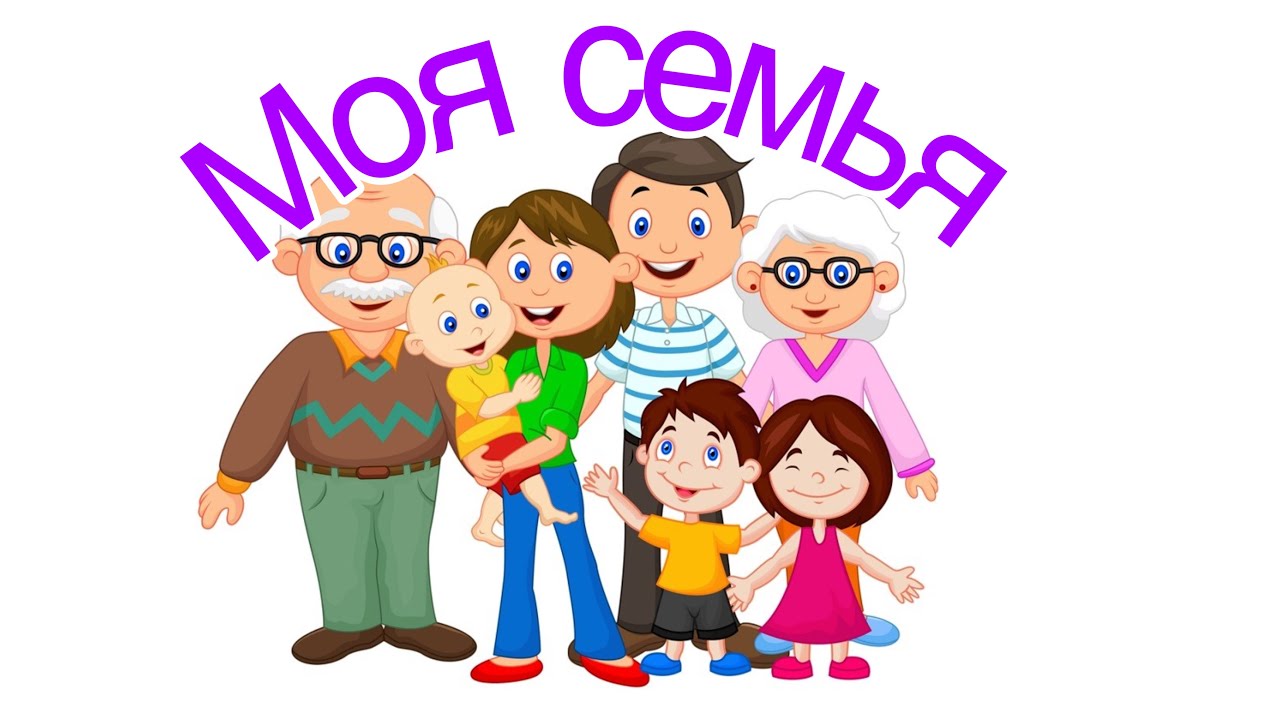 Сделайте вместе:
Цель: развивать творческие способности детей, развивать мелкую моторику.

Аппликация:
https://www.youtube.com/watch?v=0Kj8JgTFa_Y

Нарисуй:
https://www.youtube.com/watch?v=S-4KN1XCWIg

Слепи:
https://www.youtube.com/watch?v=J3l1J65oLzc


Что тебе понравилось больше всего 
делать? Почему? А что лучше 
получилось? Хотел бы что то еще 
сделать?
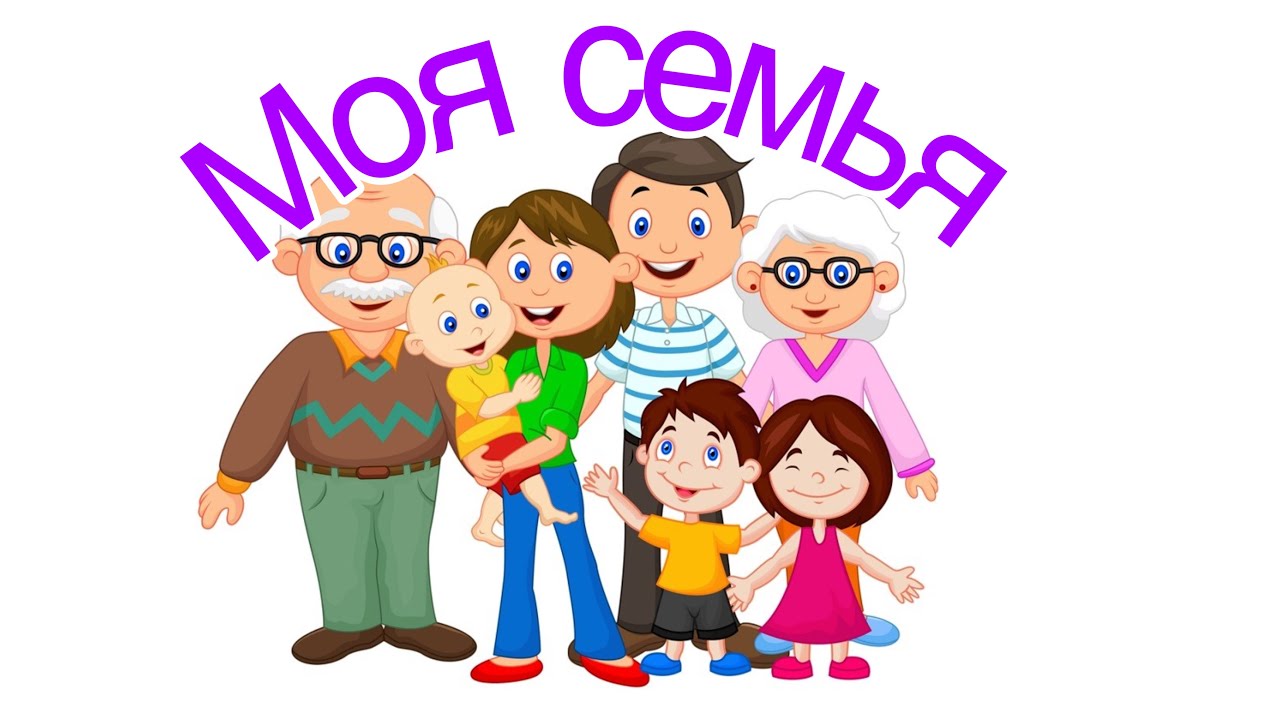 Исследуйте:
Цель: Развивать интерес, любознательность, познакомить детей со свойствами воды, и других веществ.

https://ped-kopilka.ru/roditeljam/yeksperimenty-dlja-detei-3-4-let-v-domashnih-uslovijah.html

https://www.youtube.com/watch?v=jErAzvcynQg




Что нового узнал? Что понравилось? 
Хотел бы что то повторить еще?
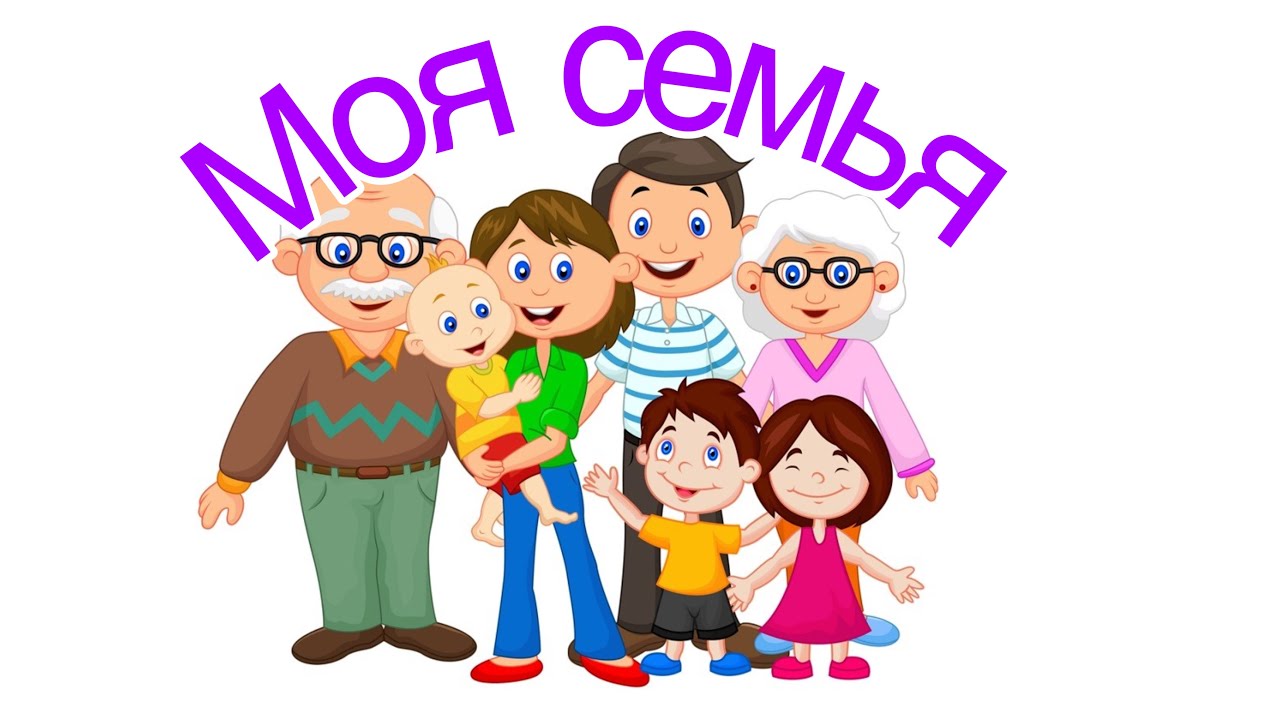 Больше играйте с детьми, проводите каждую свободную минуту с ребенком, для него это очень важно!

Большое спасибо за внимание!

Надеемся, что наш 
маршрут был полезен 
и интересен для Вас и 
вашего ребенка!
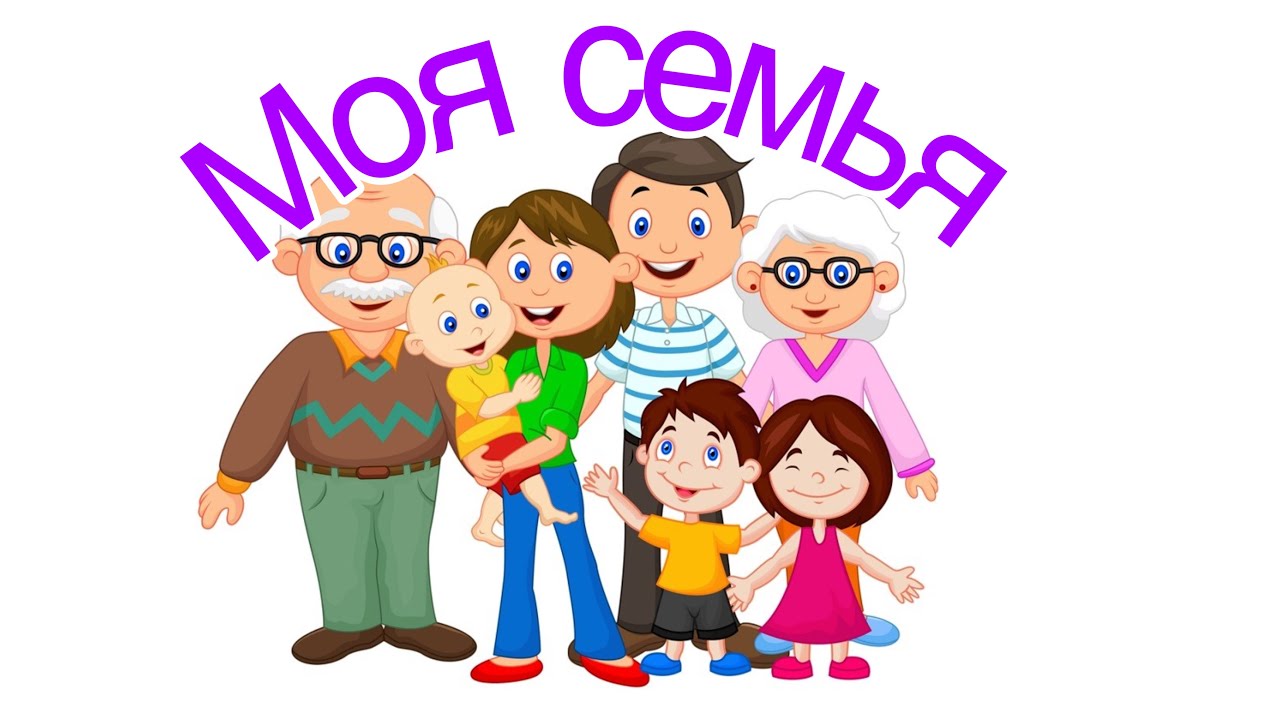